James A Robertson and Associates
Effective Strategic Business Solutions
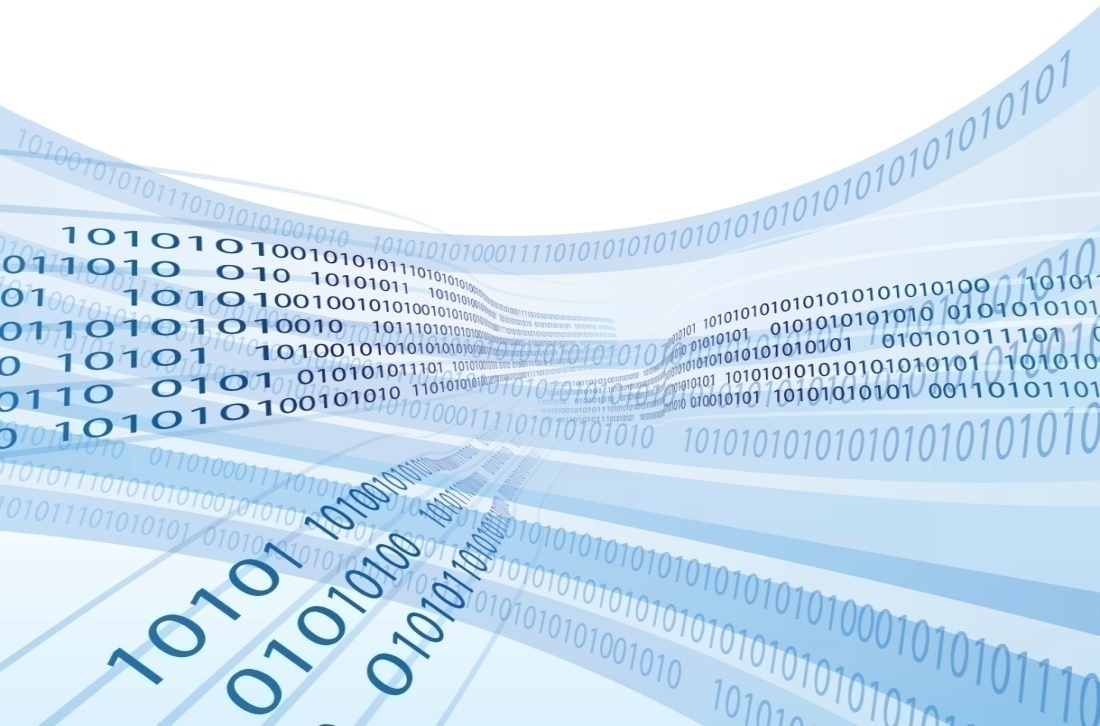 Executive Custody
what is it and
how do you get it?
Live On-line Presentation (Webinar)
18 January 2013
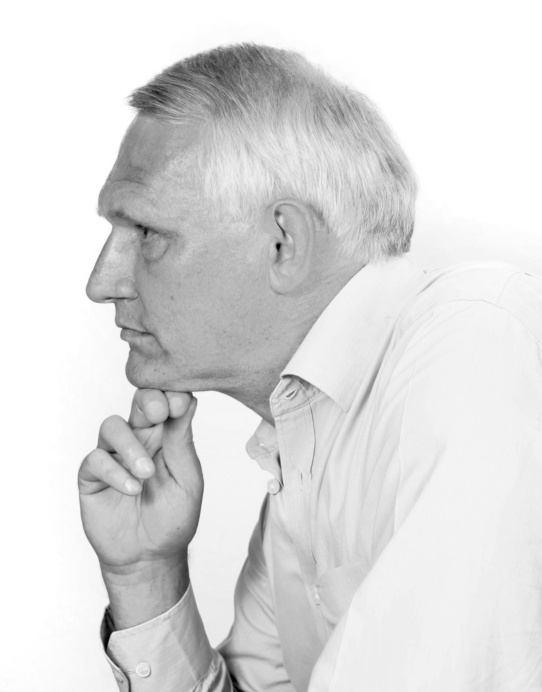 Dr James Robertson PrEng
The ERP Doctor

Copyright 2004 through 2013
James@JamesARobertson.com
[Speaker Notes: NB remember to have a chair to stand on

Make sure to take the CRITICAL FACTORS BOOK with you 

An engineer with a PhD in engineering]
Agenda
Executive Custody -- what is it and
how do you get it?
Context and definitions

What IS Executive Custody

What is NOT Executive Custody

Why the CEO MUST be custodian of strategic change (and therefore ERP) projects

How to support the CEO to make this practical

Some simple techniques

Summing up
2
Agenda
Executive Custody -- what is it and
how do you get it?
Context and definitions
3
Failures are increasing
The threat and therefore the opportunity is huge
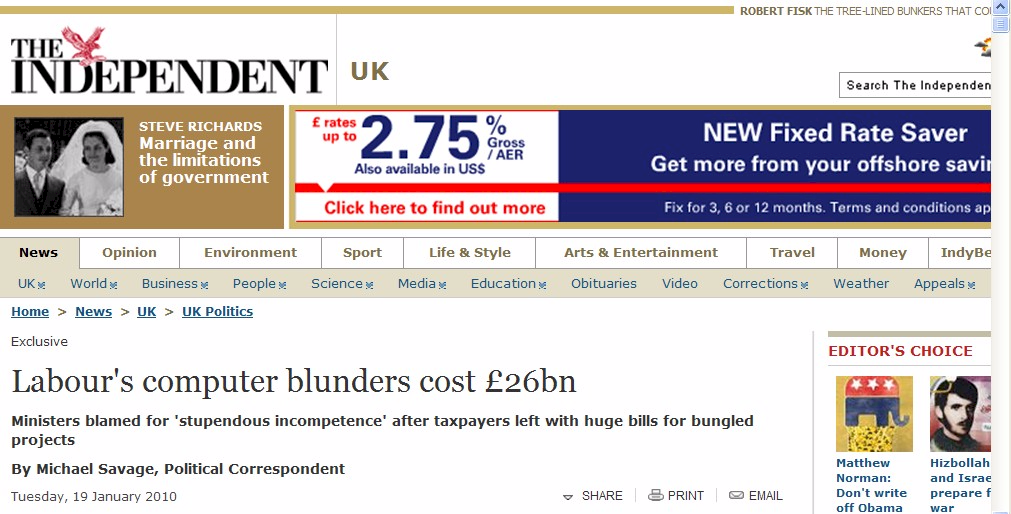 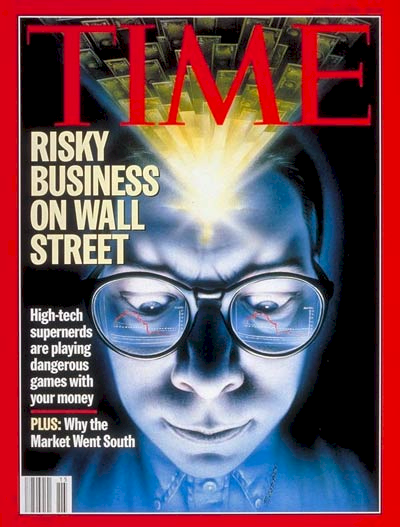 Including clinical integration project
ERP an industry in crisis
Executive Opinion
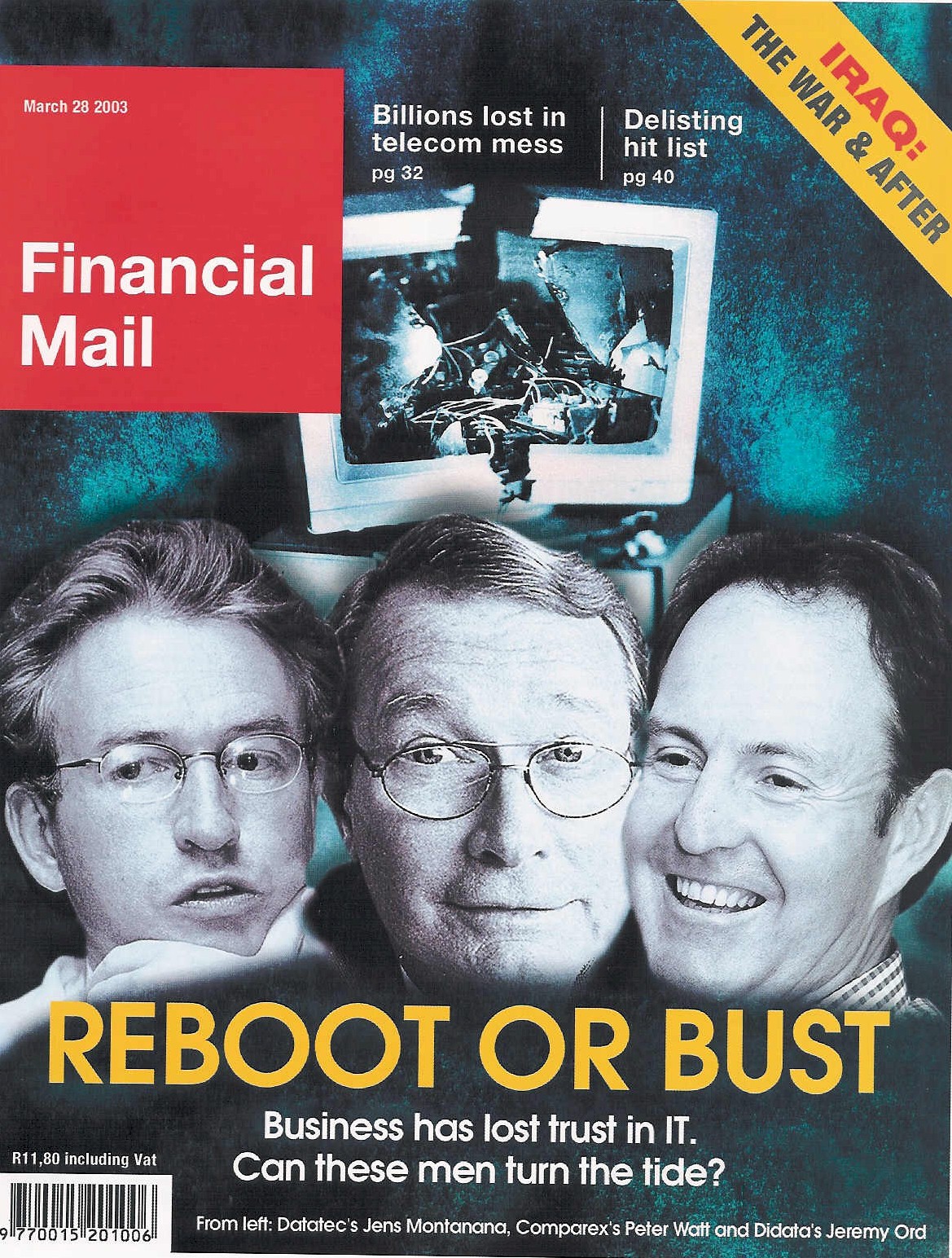 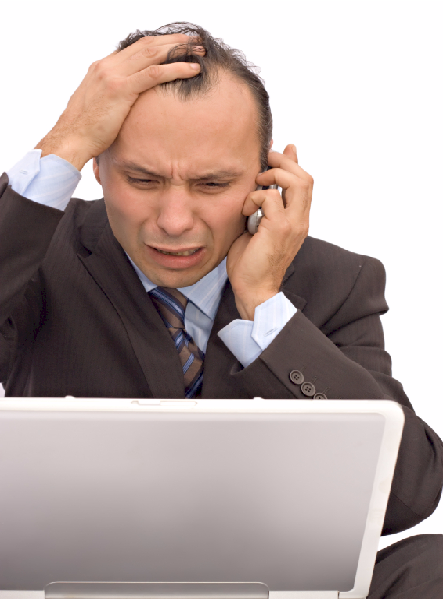 “19 out of 20 ERP (integrated business information system) implementations do NOT deliver what was promised”
5
[Speaker Notes: An industry in Crisis -- Quote from Duncan McLeod, Financial Mail, 28 March 2008 -- Seven years and half a billion dollars  -- Dow Chemicals Company -- $400 million – Nike -- Disney -- $878 million 
-- 70% of business IT projects fail outright – another 20% materially fail to meet the business expectation – 70% of BPR projects fail and 90% of strategic plans fail to deliver]
An industry characterized by failure
A strategic executive outcome
"Attendees of Gartner's Business Intelligence Summit in London last month were not surprised to hear that most enterprises are still failing to use business intelligence (BI) strategically. Gartner's survey of over 1300 CIOs returned some unimpressive findings about the state of BI implementations: Gartner's vice: president of research summed up the situation nicely by saying:

“Most organisations are not making better decisions than they did five years ago”
BUSINESS INTELLIGENCE
Article published in Computer Business Review Africa.
6
One of the classic business problems of this age
We have spent a FORTUNE on this computer system and I.T. tell me it will take two years and another few million to get what I want BUT the transactions are being processed already
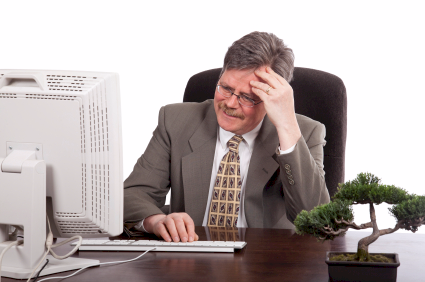 Some harsh facts
Seventy percent of I.T. investments fail TOTALLY

"19 out of 20 E.R.P. implementations “do not deliver what was promised“

Seventy percent of B.P.R.                                                                         investments fail

Ninety percent of                                                                      strategic plans fail
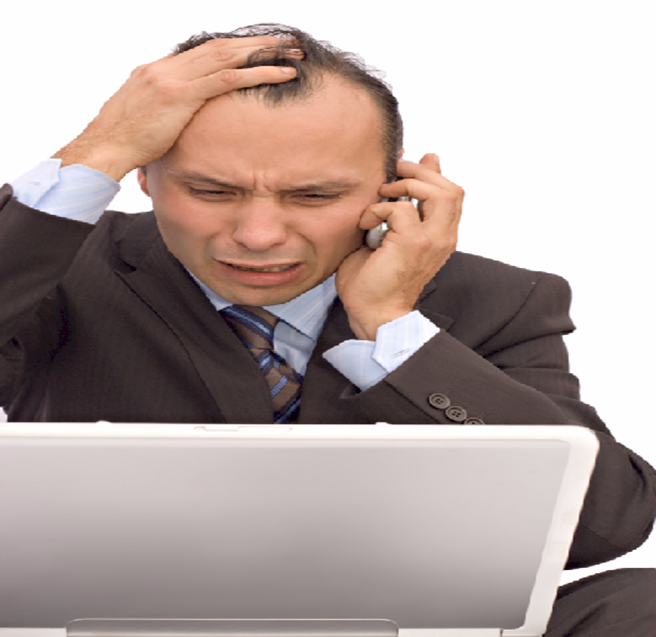 [Speaker Notes: KEEP SHORT AND SIMPLE

MY FATHER

How did i get involved with computers? – my father was a visionary -- In 1981, having gathered over 7,000 pages of research data for my PhD the University mainframe did not have space to store even one page of data.  My father purchased me one of the first desktop PC’s in the days of the Apple and Apricot and 123, etc – at a cost of R12,000 two and a half times my research grants! – I very quickly discovered that there was a HUGE gap between what the salesman told me the computer could do and getting it to do it – so, in that respect, NOTHING HAS CHANGED  -- I then put myself through a self taught computer science programme and learned to program, learned to type and finally wrote an award winning PhD thesis – at the same time I computerized my father’s investment consulting business and we were able to double turnover in twelve months and create an enduring revenue stream that lasted for over ten years because we were able to do things that much larger businesses were not able to do – it was then that I began to understand that the strategic application of information technology COULD deliver great value and one of my greatest frustrations is the extent to which few businesses achieve this potential – the rest of this presentation is about lessons I have learned that I hope will help YOU to make a difference in your business with IT]
A classic practical exampleNO CEO Custody
CEO of very big listed corporation in Johannesburg

With very big installation

Of very big brand ERP

Used in advertising

“At the executive level I would rate my systems at 1/10”

“At the operational level I would rate my systems at 7/10”
1/10
BUT even that is being done with smoke and mirrors!
7/10
9
Top down (CEO led)versus bottom up design
Top Down – Strategy Focused
10
Bottom Up – Process Focused
There IS great opportunity
ERP can and should add value
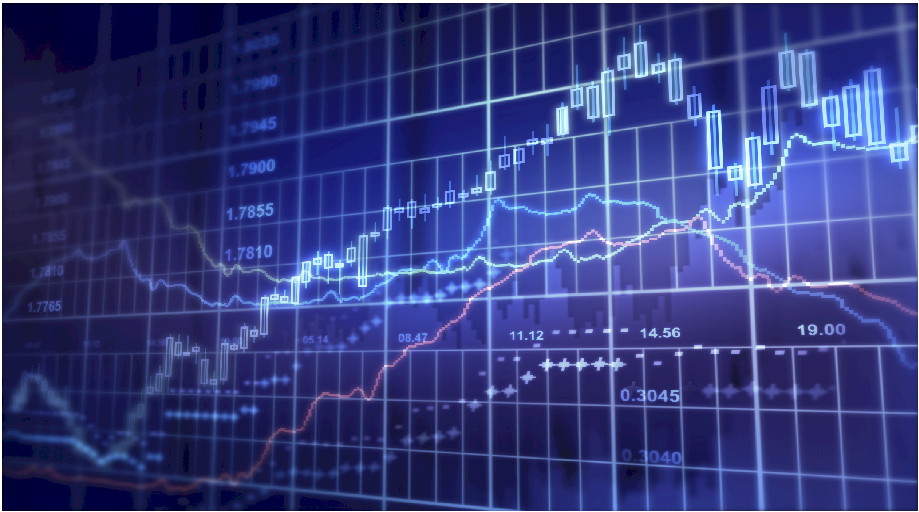 11
[Speaker Notes: Professor Richard Nolan states that "I.T. is the next corporate disaster waiting to happen”
And postulates that soon there will be an Enron level corporate failure
Do you remember Fedsure Health – tell the story SHORT]
X  10+
30+
Three alternative ERP value scenariosCEO Custody is VITAL
2. Precision configuration with CEO Executive Custody
3. Strategic customization
With CEO Custody
20
This is the ONLY valid scenario but it seldom occurs
X  5
1. Current view of best practice
X  1
10
Relative value
0
0
0
12
Engineers do NOT design bridges to stand up
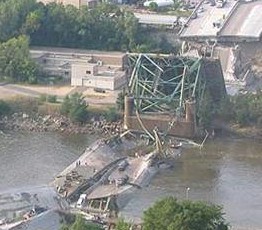 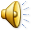 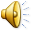 [Speaker Notes: DHL, Prochem,]
They design bridges NOT to fall down
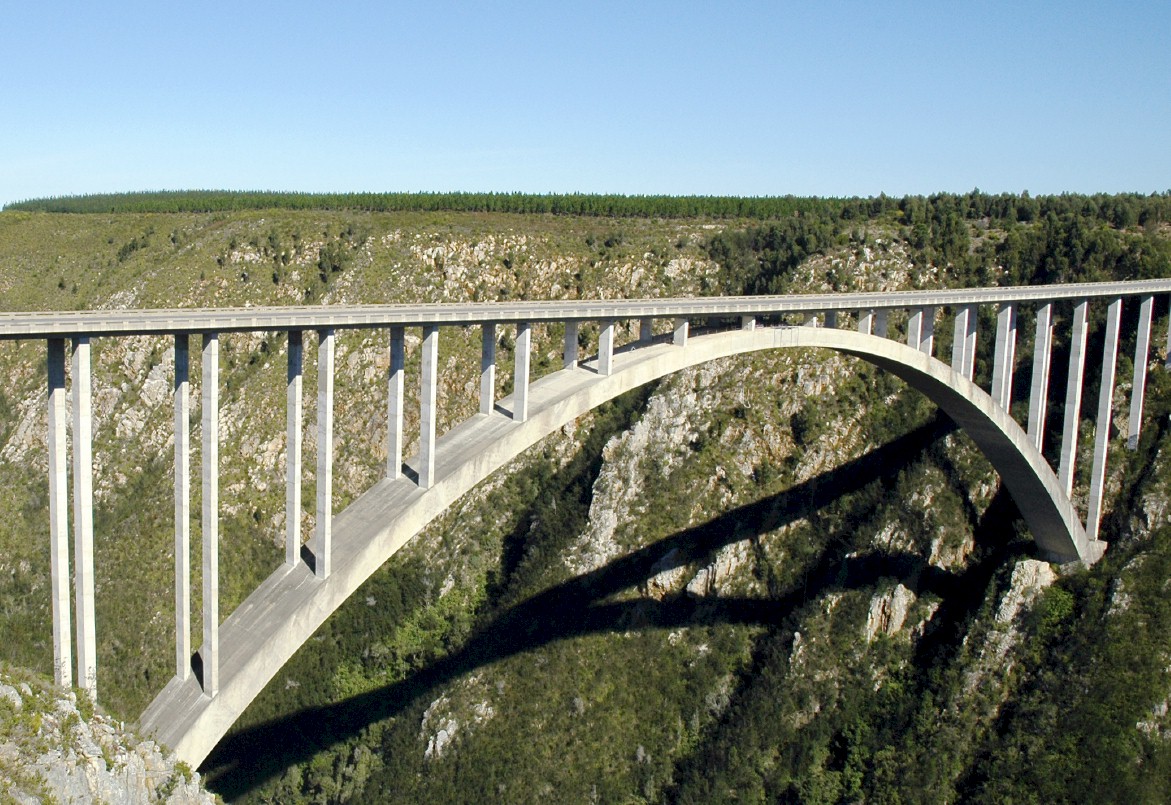 [Speaker Notes: There is a fundamental difference in approach when one designs a bridge NOT TO FALL DOWN

Contrast this with the IT paradigm which could be called “designed to fail”]
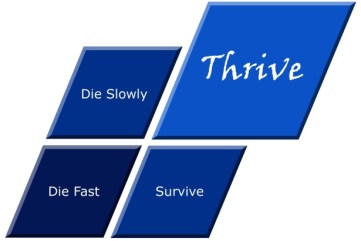 What is strategy?An executive responsibility
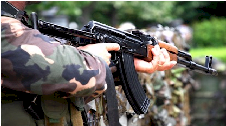 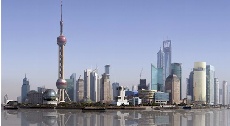 Thrive
Die fast
Tactics – Doing things right 
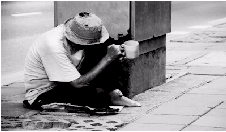 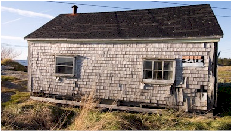 Die slowly
Survive
Strategy – Doing the right things 
Professor Malcolm McDonald.
15
What IS Strategy?
The Essence of WHY the Organization exists and HOW it THRIVES
16
Analysis of the strategic environment
The CEO owns this view
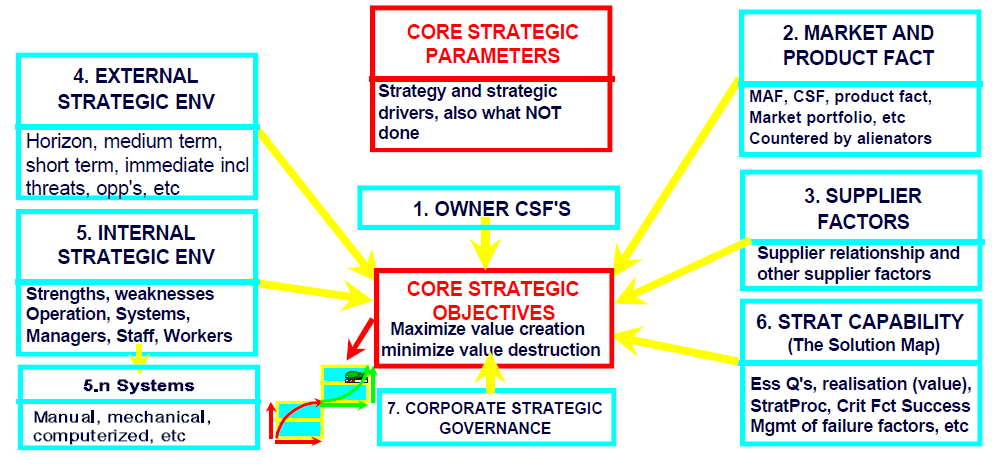 Agenda
Executive Custody -- what is it and
how do you get it?
Context and definitions

What IS Executive Custody
18
How I learned that CEO Executive Custody was critical
First ERP Project
CEO took custody
Full support to guide and direct the project
Open door to CEO

Next two ERP projects NO CEO involvement at all -- disasters

Next ERP project – major shareholder, operational executive AND CFO – went very well but STILL problems with the CEO later

Various scenarios over many years

Investigated many failed and sub-optimal projects

Arrived at conclusion that CEO Custody was vital

Project with exceptional CEO Custody created platform for 25% increase in turnover
19
The essence of WHY CEO Custody is NOT NEGOTIABLE
Traditional Governance
CEO
Operations
etc
CFO
HR Exec
Marketing
CIO?!
/CFG
FM
The essence of WHY CEO Custody is NOT NEGOTIABLE
Recommended Governance
CEO
Strategic Advisor / Solution Architect
Operations
CIO
etc
CFO
HR Exec
Marketing
FM
Factors causing ERP failure
22
Factors for ERP reimplementation success
23
The value of technology is determined by the person using the technology
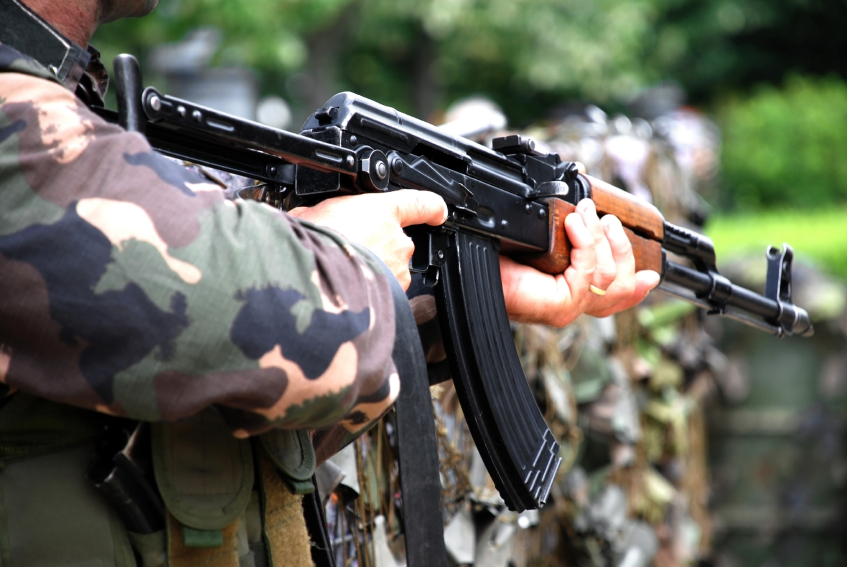 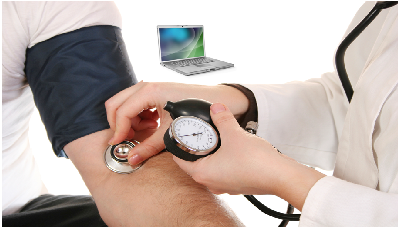 [Speaker Notes: A gun is neither good nor bad
If it is held by a person you regard as good and pointed at a person you regard as bad the gun is good
BUT if it is pointed at YOU it is always BAD!]
The problem of different perspectives
BUT the CEO owns the helicopter view
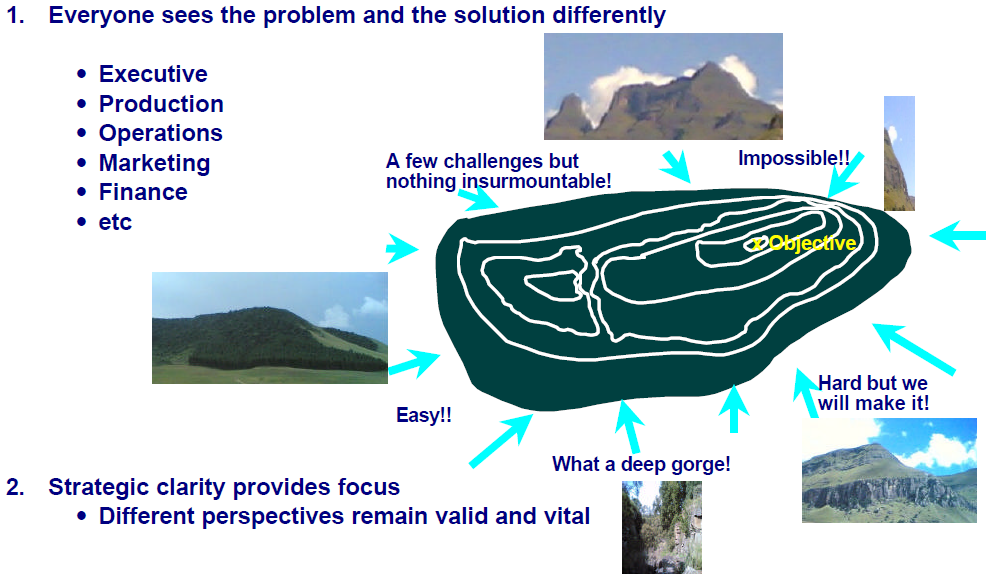 The problem of different perspectives
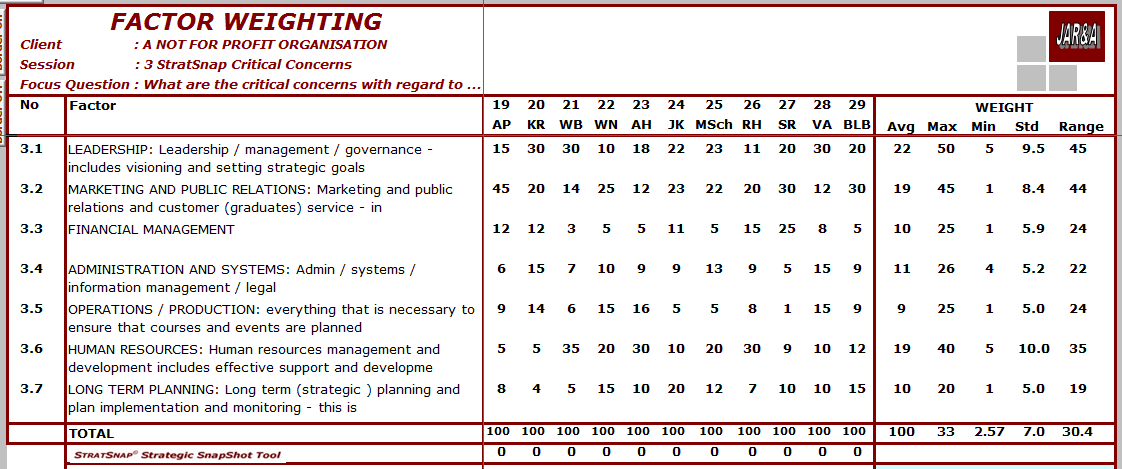 Developing a robust strategic design
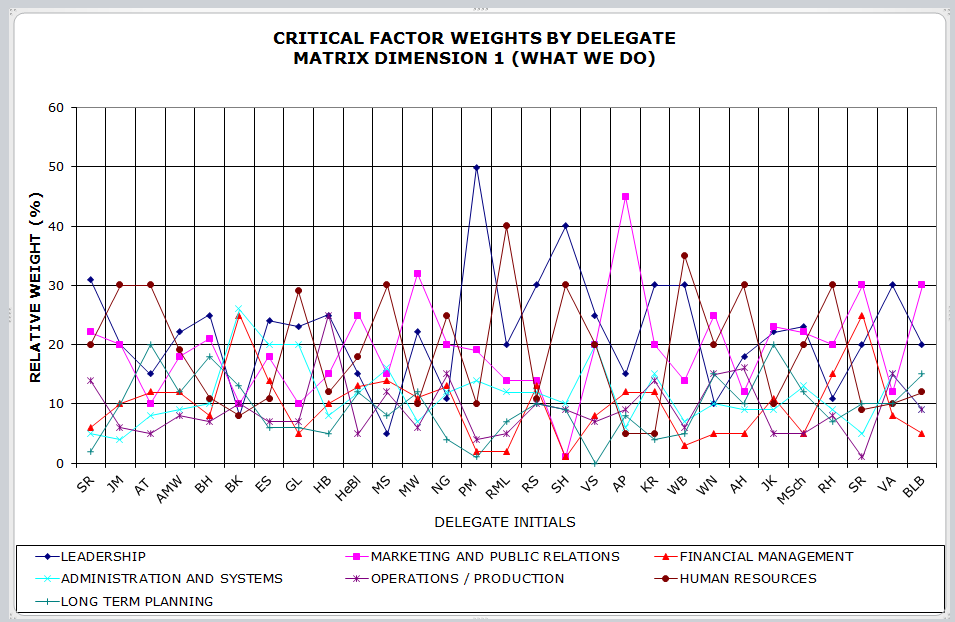 The critical human foundation
The CEO owns the integrated view
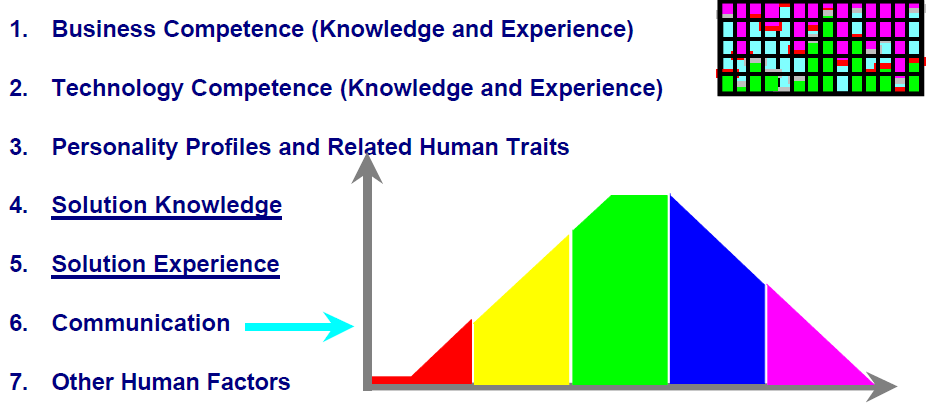 The components of achieving Executive Custody
Engagement        -- 30%

Leadership          -- 50%

Prove it works      --  5%

Make it work        -- 15%
29
[Speaker Notes: Professor Richard Nolan states that "I.T. is the next corporate disaster waiting to happen”
And postulates that soon there will be an Enron level corporate failure
Do you remember Fedsure Health – tell the story SHORT]
Leadership = enthusiasm through appreciation and encouragement
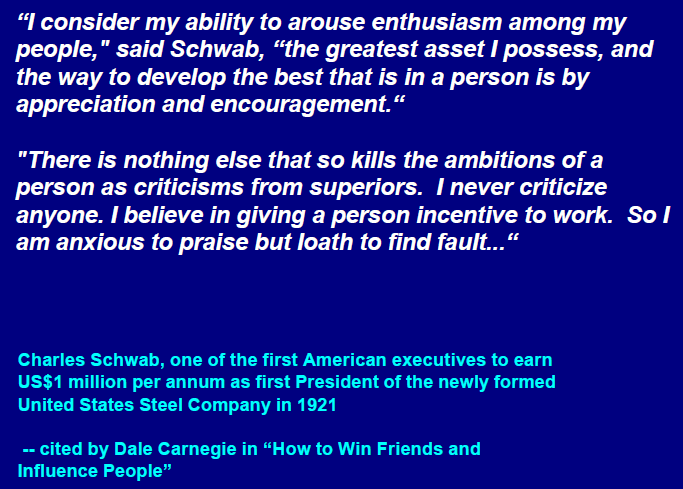 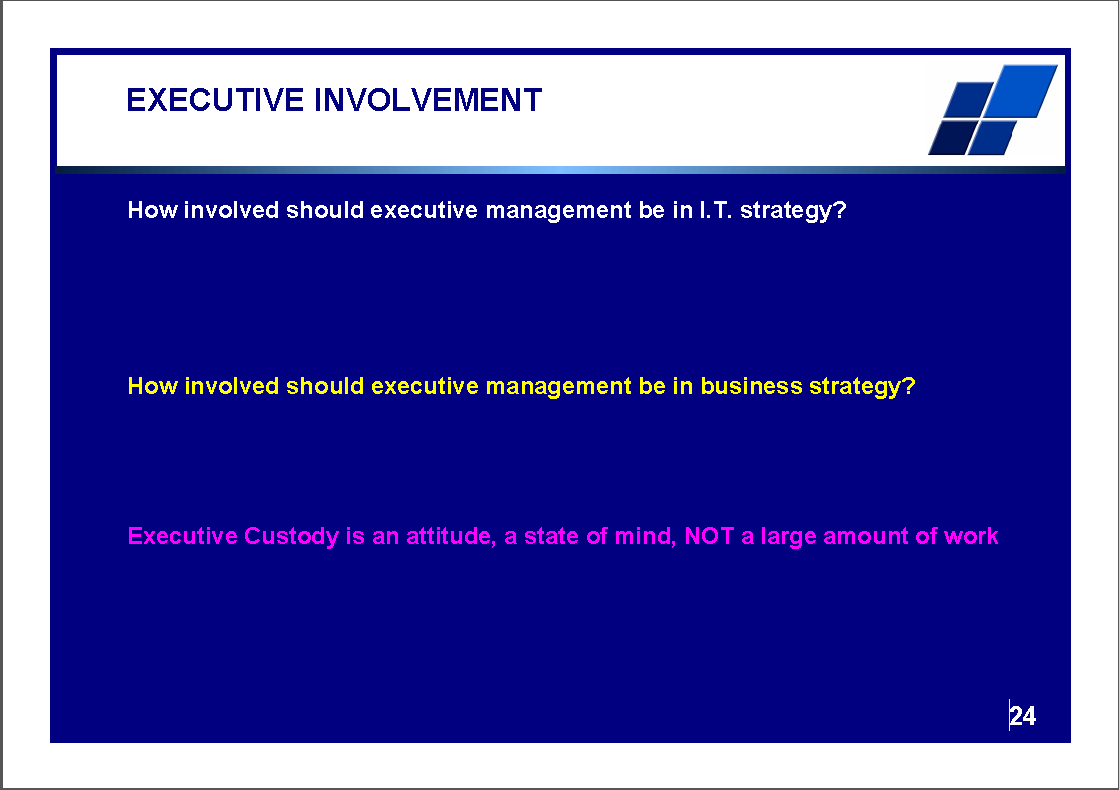 There IS great opportunity
ERP can and should add value
31
[Speaker Notes: Professor Richard Nolan states that "I.T. is the next corporate disaster waiting to happen”
And postulates that soon there will be an Enron level corporate failure
Do you remember Fedsure Health – tell the story SHORT]
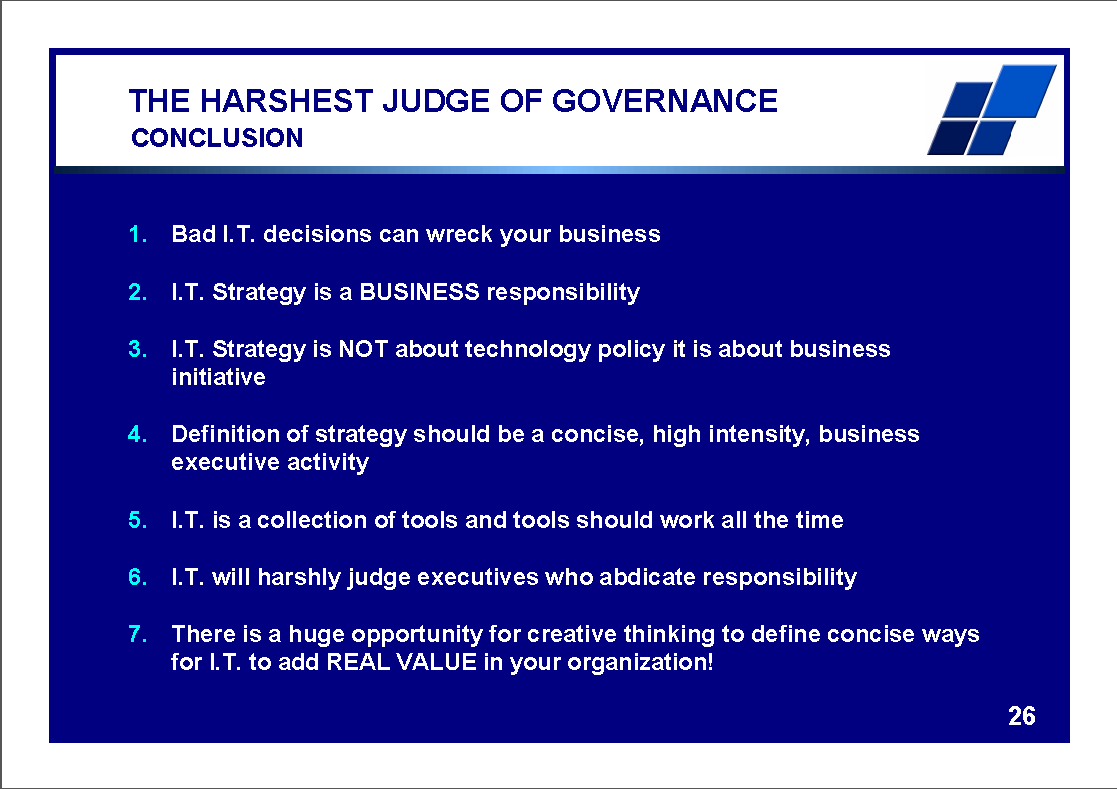 There IS great opportunity
ERP can and should add value
32
[Speaker Notes: Professor Richard Nolan states that "I.T. is the next corporate disaster waiting to happen”
And postulates that soon there will be an Enron level corporate failure
Do you remember Fedsure Health – tell the story SHORT]
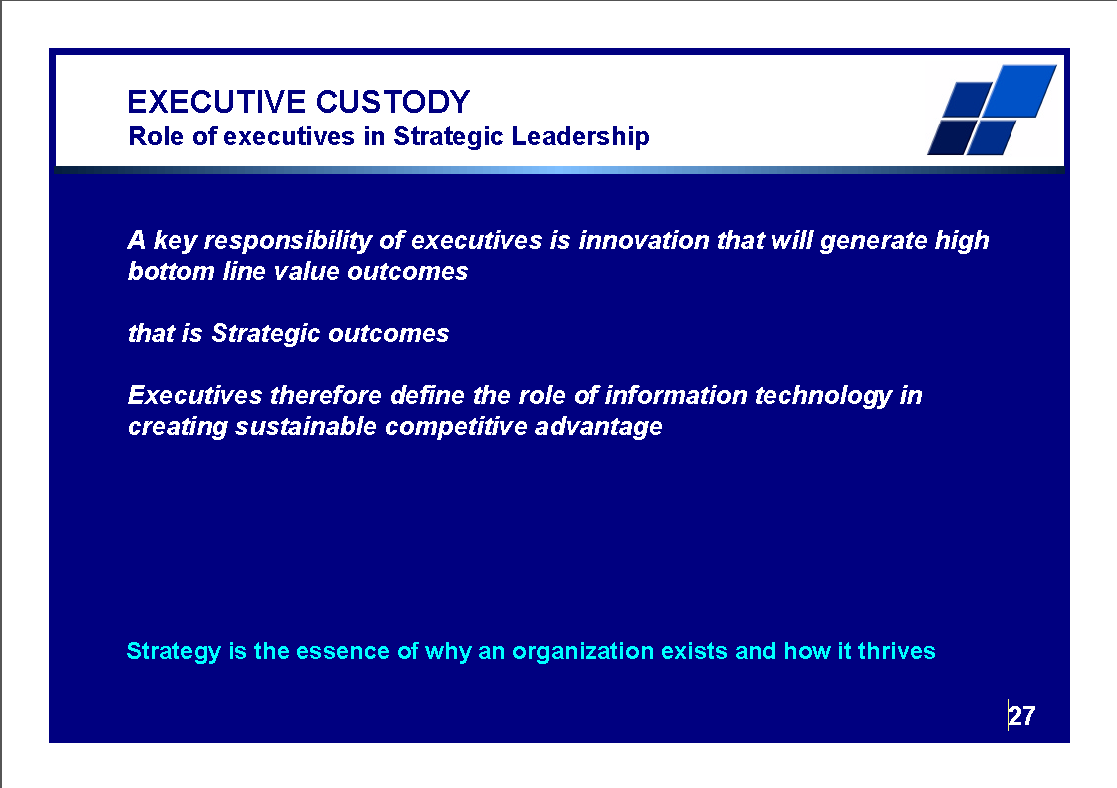 There IS great opportunity
ERP can and should add value
33
[Speaker Notes: Professor Richard Nolan states that "I.T. is the next corporate disaster waiting to happen”
And postulates that soon there will be an Enron level corporate failure
Do you remember Fedsure Health – tell the story SHORT]
Agenda
Executive Custody -- what is it and
how do you get it?
Context and definitions

What IS Executive Custody

What is NOT Executive Custody
34
What is NOT
Executive Custody?
Joe (the IT Manager) understands technology, I do NOT, so I trust him to run with this

Pete (the CFO) understands IT, I do NOT, so I trust him to run with this

John (the Legal Affairs Director) has a knack with computers, so I trust him to run with this

I am going get down and dirty and SHOW you all how this is done (no delegation)

Sit in the chair and constantly bounce issues to others in the room

etc
35
What IS
Executive Custody?
Clear helicopter view of the desired solution in terms of business outcome

Clear understanding that ONLY he owns this view

Realization that CEO requires an expert to advise in this area and appoints such an expert

Realization that CEO needs a DOER to run the project / ERP operations and that this person needs to sit on EXCO, even if not a full peer

Engage daily to a limited extent to keep in touch and give guidance

Engage weekly enough to have a robust view of where things are going and give clear direction

Take full responsibility for the business outcome and hold others to account too
36
Agenda
Executive Custody -- what is it and
how do you get it?
Context and definitions

What IS Executive Custody

What is NOT Executive Custody

Why the CEO MUST be custodian of strategic change (and therefore ERP) projects
37
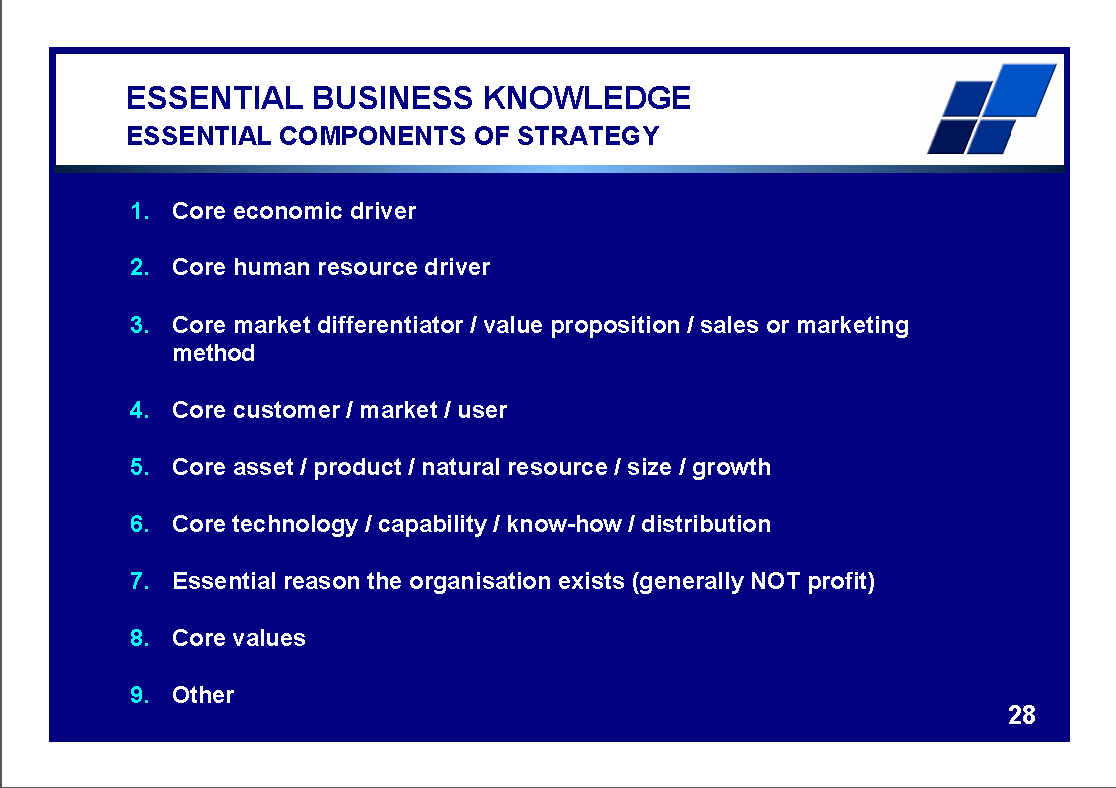 There IS great opportunity
ERP can and should add value
38
[Speaker Notes: Professor Richard Nolan states that "I.T. is the next corporate disaster waiting to happen”
And postulates that soon there will be an Enron level corporate failure
Do you remember Fedsure Health – tell the story SHORT]
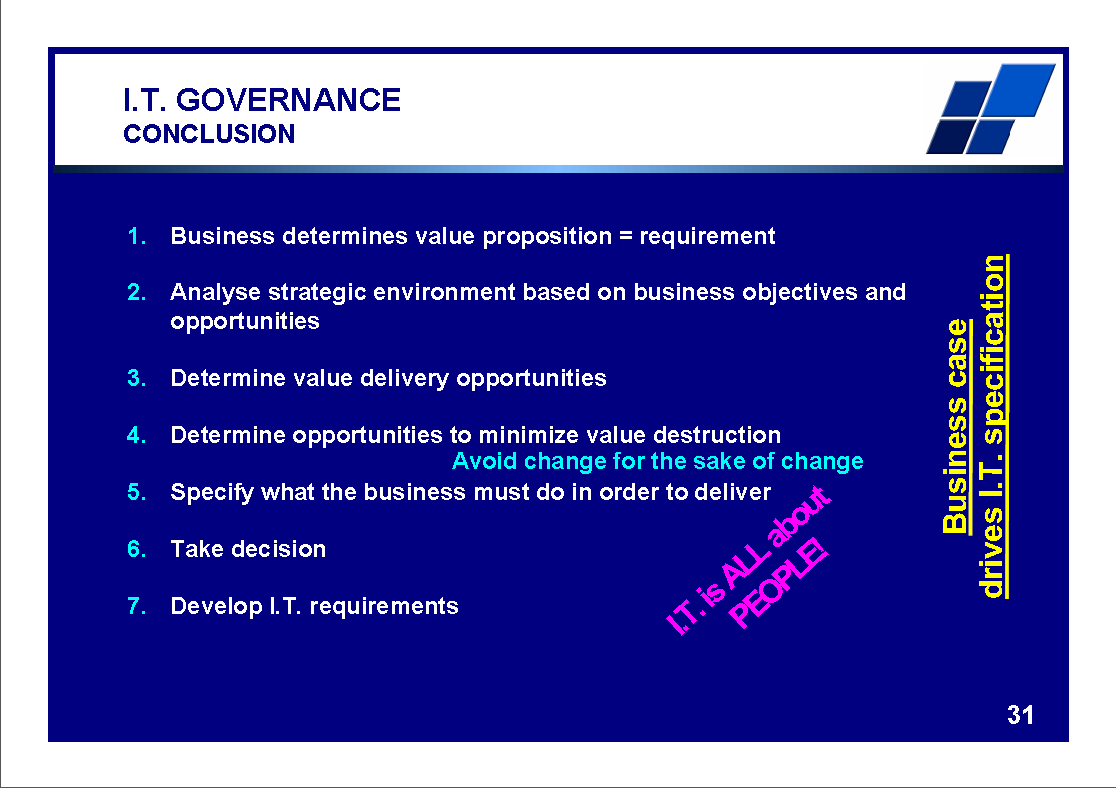 There IS great opportunity
ERP can and should add value
39
[Speaker Notes: Professor Richard Nolan states that "I.T. is the next corporate disaster waiting to happen”
And postulates that soon there will be an Enron level corporate failure
Do you remember Fedsure Health – tell the story SHORT]
The time dependency of strategy
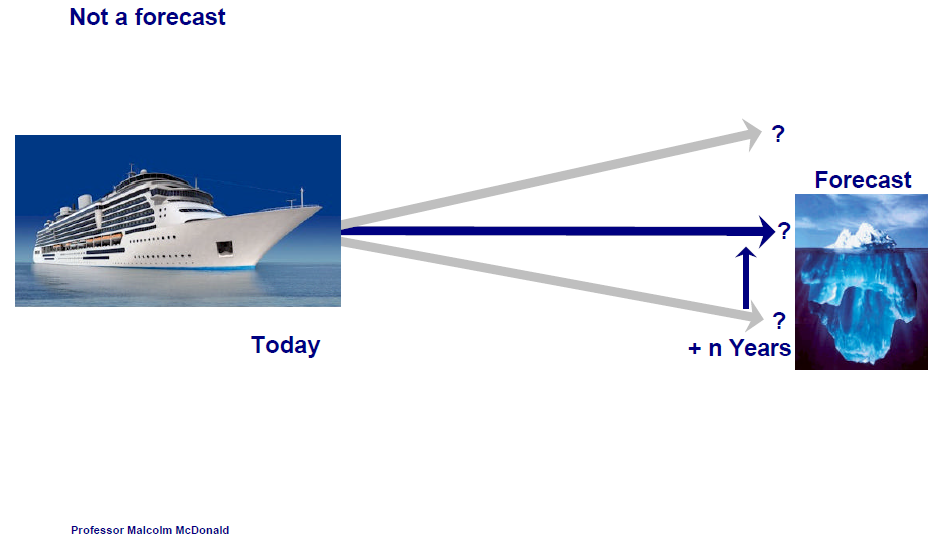 The time dependency of strategy
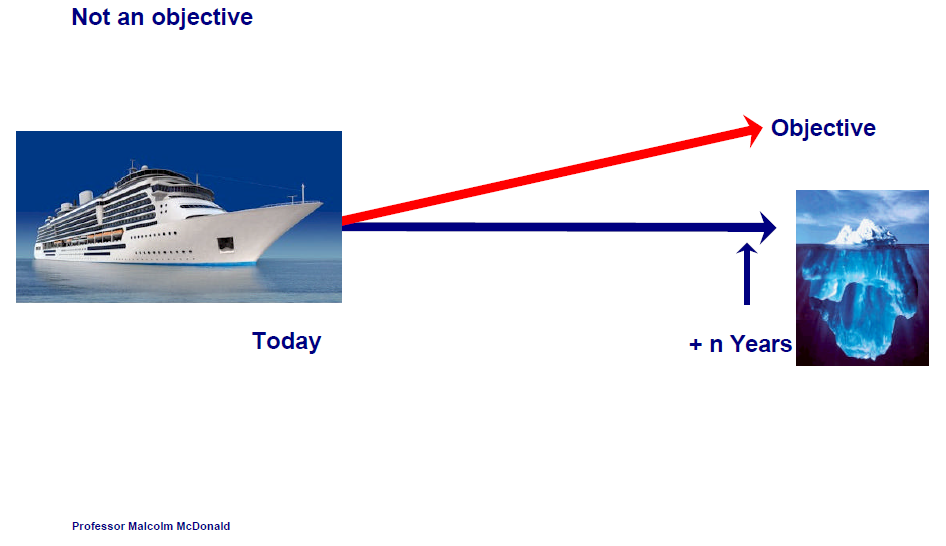 The time dependency of strategy
CEO is the Pilot to steer the journey
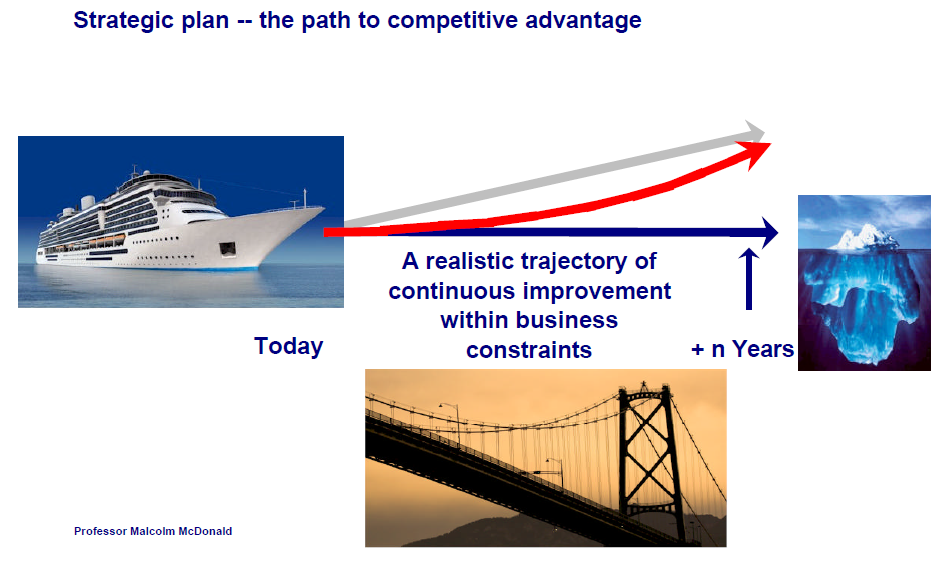 The time dependency of strategy
from good to GREAT
The CEO’s Triumph
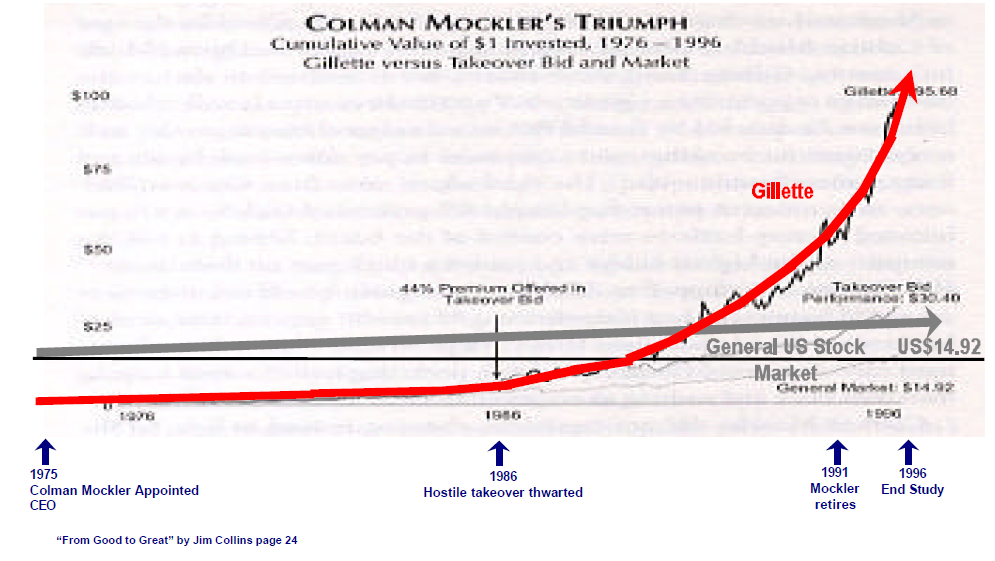 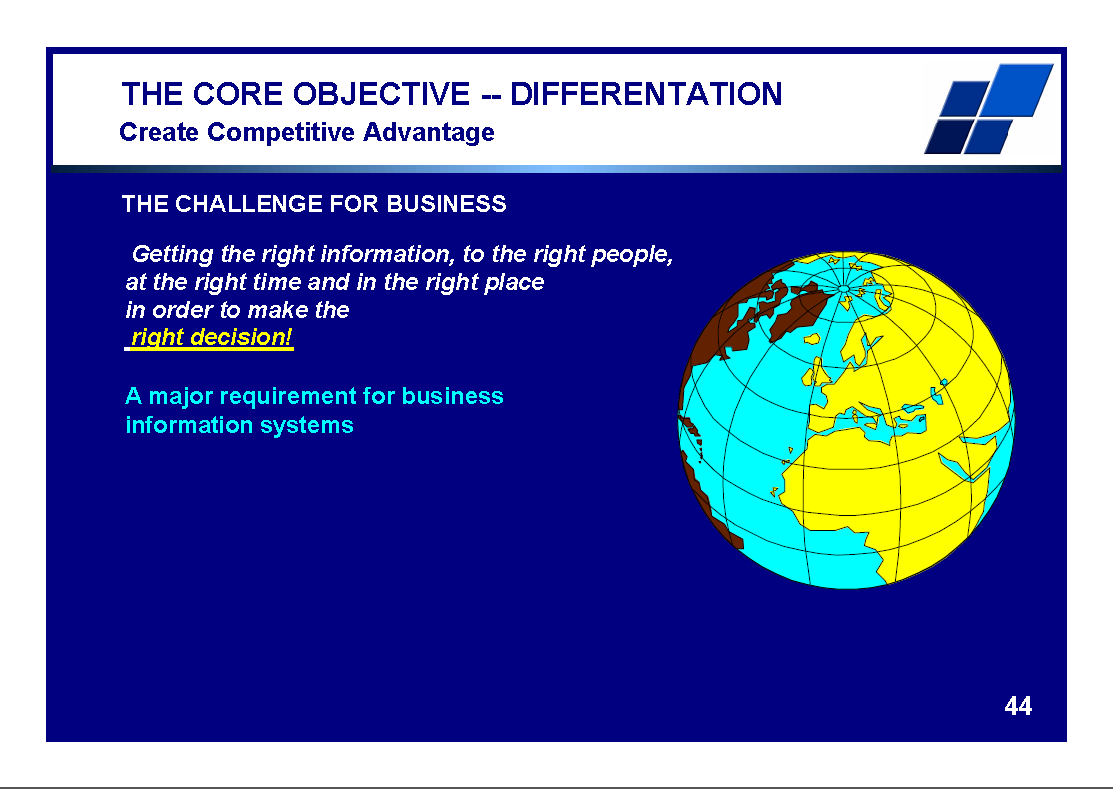 There IS great opportunity
ERP can and should add value
44
[Speaker Notes: Professor Richard Nolan states that "I.T. is the next corporate disaster waiting to happen”
And postulates that soon there will be an Enron level corporate failure
Do you remember Fedsure Health – tell the story SHORT]
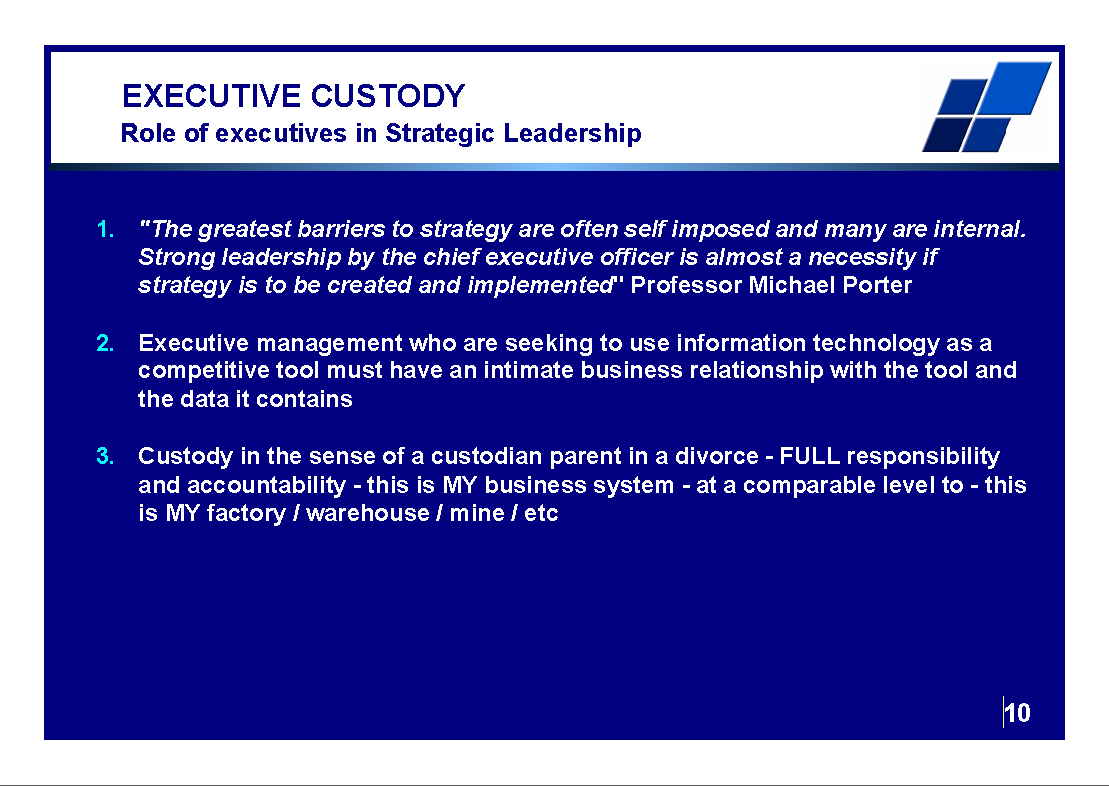 There IS great opportunity
ERP can and should add value
45
[Speaker Notes: Professor Richard Nolan states that "I.T. is the next corporate disaster waiting to happen”
And postulates that soon there will be an Enron level corporate failure
Do you remember Fedsure Health – tell the story SHORT]
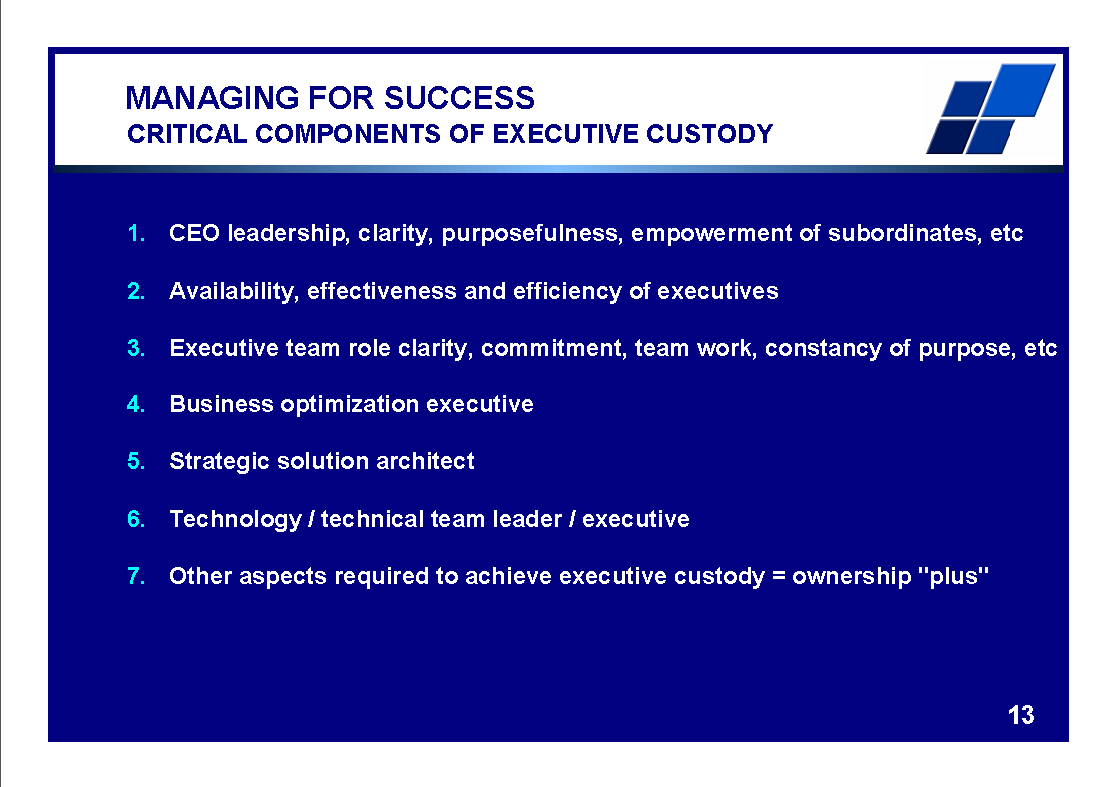 There IS great opportunity
ERP can and should add value
46
[Speaker Notes: Professor Richard Nolan states that "I.T. is the next corporate disaster waiting to happen”
And postulates that soon there will be an Enron level corporate failure
Do you remember Fedsure Health – tell the story SHORT]
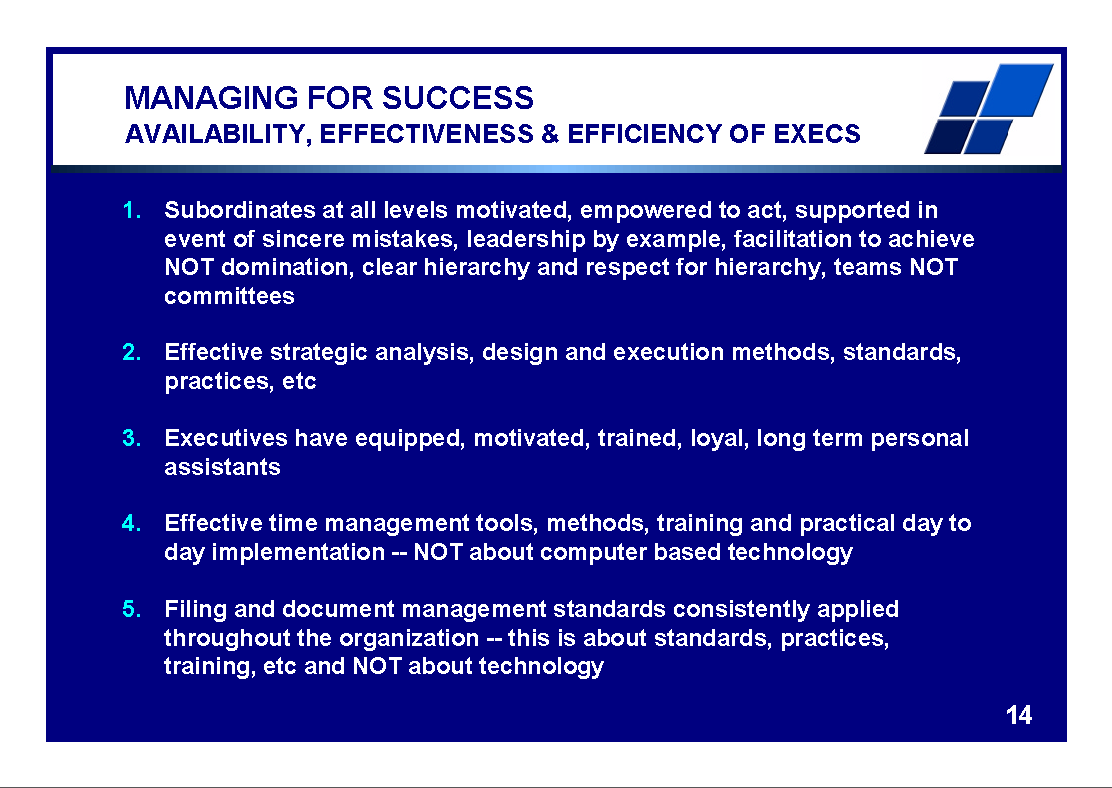 There IS great opportunity
ERP can and should add value
47
[Speaker Notes: Professor Richard Nolan states that "I.T. is the next corporate disaster waiting to happen”
And postulates that soon there will be an Enron level corporate failure
Do you remember Fedsure Health – tell the story SHORT]
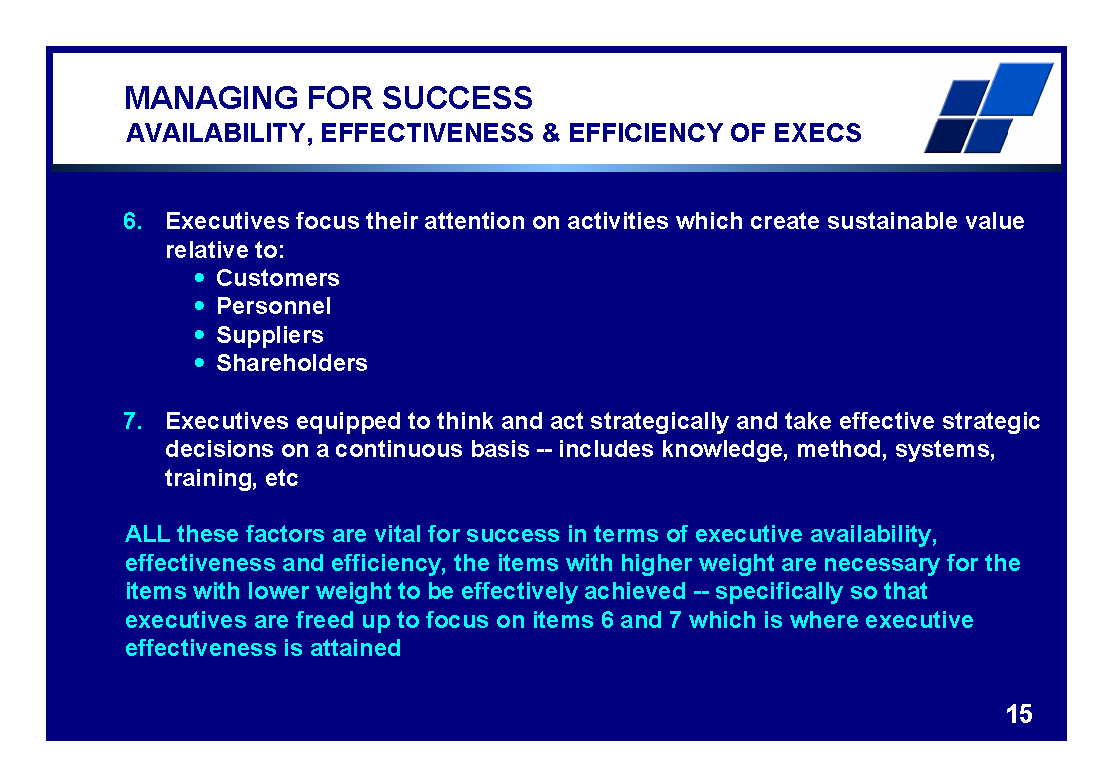 There IS great opportunity
ERP can and should add value
48
[Speaker Notes: Professor Richard Nolan states that "I.T. is the next corporate disaster waiting to happen”
And postulates that soon there will be an Enron level corporate failure
Do you remember Fedsure Health – tell the story SHORT]
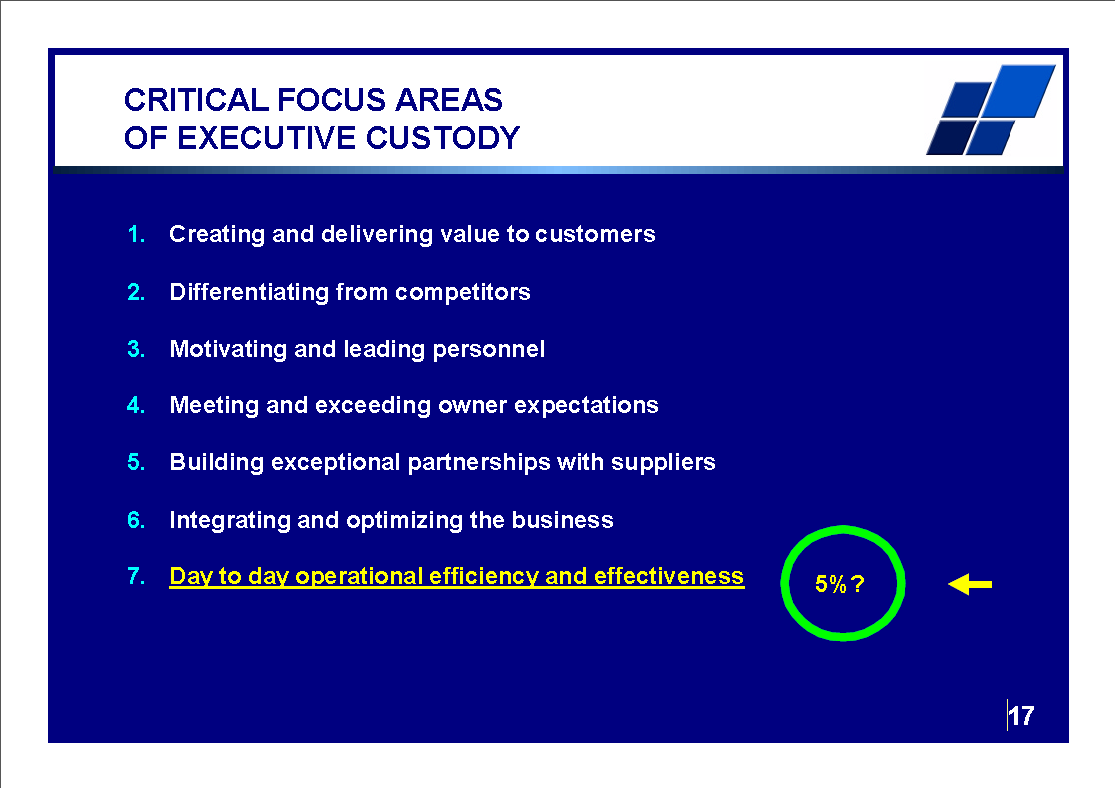 There IS great opportunity
ERP can and should add value
49
[Speaker Notes: Professor Richard Nolan states that "I.T. is the next corporate disaster waiting to happen”
And postulates that soon there will be an Enron level corporate failure
Do you remember Fedsure Health – tell the story SHORT]
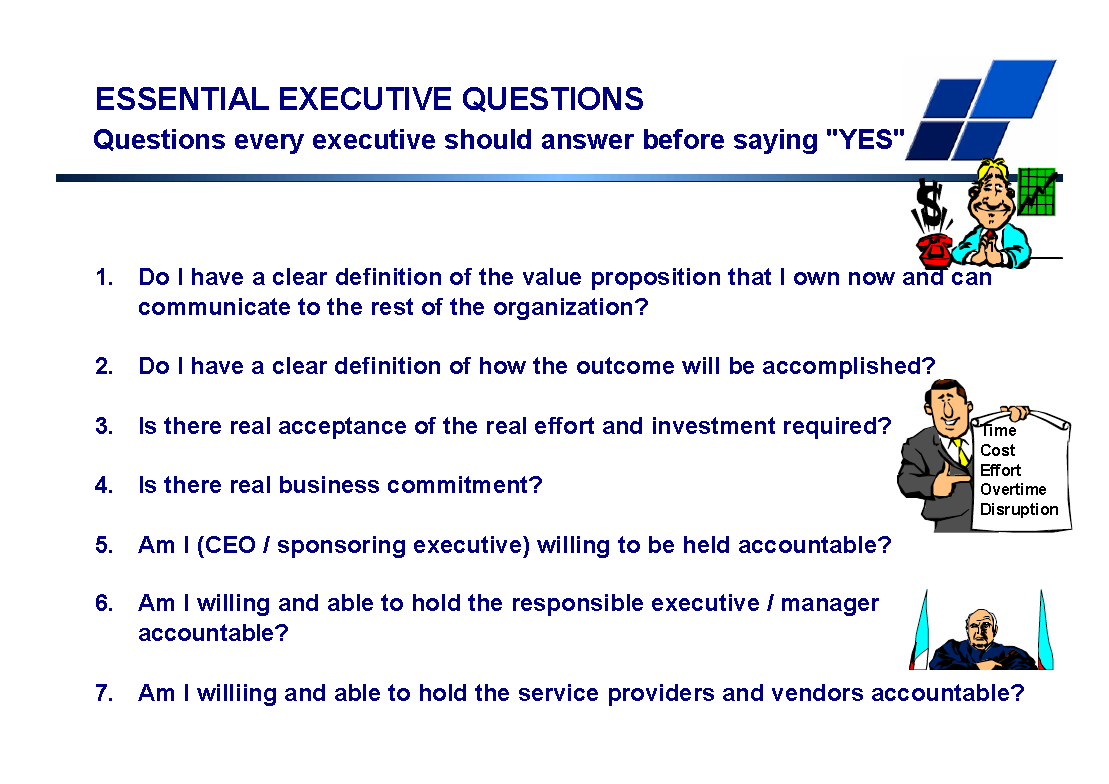 There IS great opportunity
ERP can and should add value
50
[Speaker Notes: Professor Richard Nolan states that "I.T. is the next corporate disaster waiting to happen”
And postulates that soon there will be an Enron level corporate failure
Do you remember Fedsure Health – tell the story SHORT]
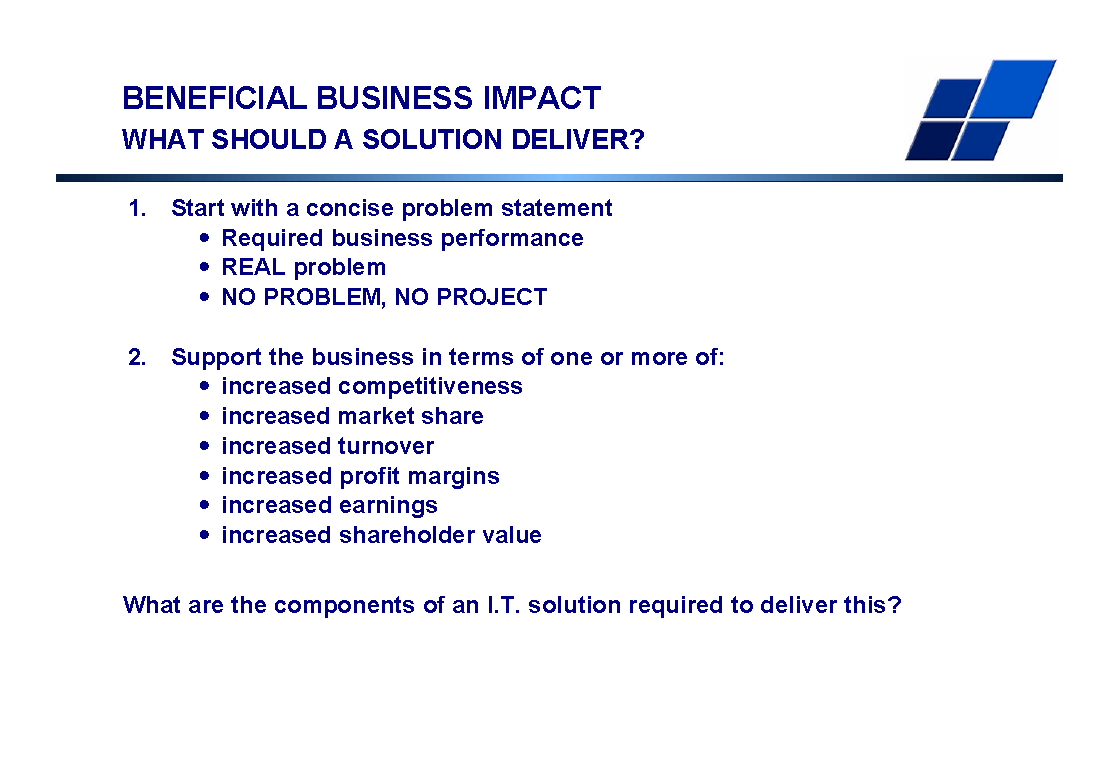 There IS great opportunity
ERP can and should add value
51
[Speaker Notes: Professor Richard Nolan states that "I.T. is the next corporate disaster waiting to happen”
And postulates that soon there will be an Enron level corporate failure
Do you remember Fedsure Health – tell the story SHORT]
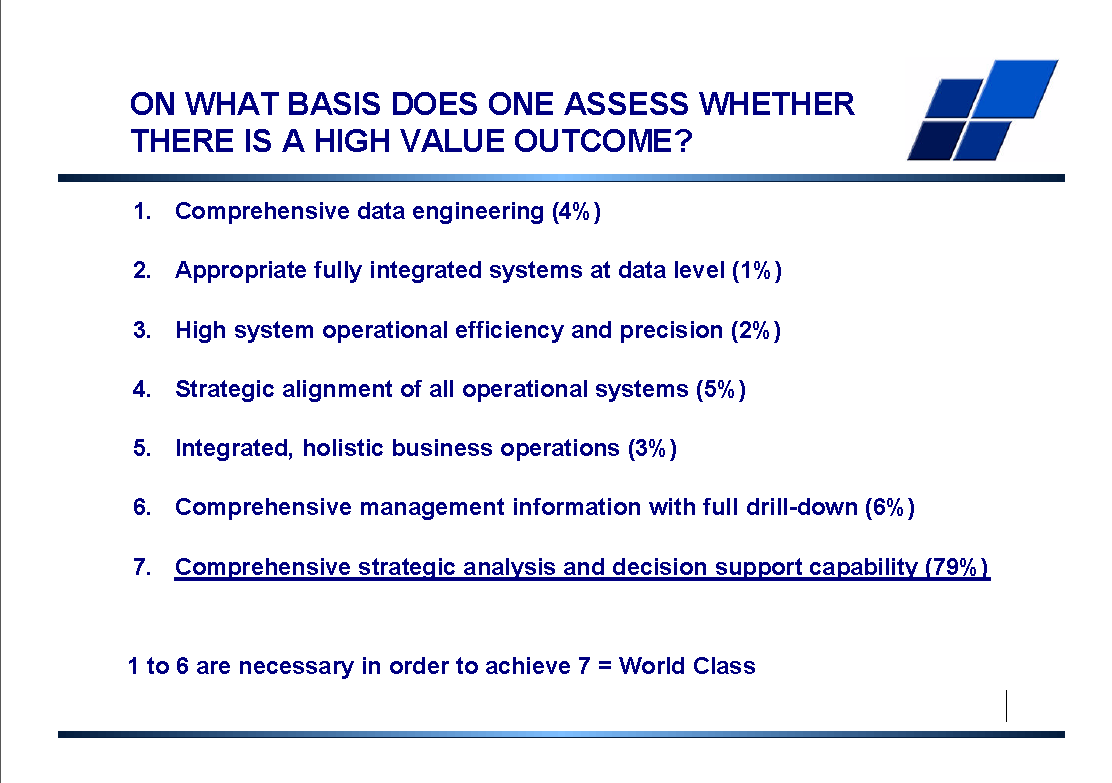 e
52
[Speaker Notes: Professor Richard Nolan states that "I.T. is the next corporate disaster waiting to happen”
And postulates that soon there will be an Enron level corporate failure
Do you remember Fedsure Health – tell the story SHORT]
Agenda
Executive Custody -- what is it and
how do you get it?
Context and definitions

What IS Executive Custody

What is NOT Executive Custody

Why the CEO MUST be custodian of strategic change (and therefore ERP) projects

How to support the CEO to make this practical
53
Executive Custody
How to support the CEO
For a project – similar for operations
Senior trusted advisor, may be part time

DOER to run the project – project leader or contract manager 

Effective strategically focused (essence of the business) procurement that maximizes shedding of risk to the implementer through tough contractual terms including a legally binding fixed price 

CEO must ask questions till he understands and, if necessary, bring in further advisors until he has answers that MAKE SENSE and that he understands and that correlate with the REAL world

Implementer team leader is a director – can talk to CEO at a peer level

Effective communication
54
Agenda
Executive Custody -- what is it and
how do you get it?
Context and definitions

What IS Executive Custody

What is NOT Executive Custody

Why the CEO MUST be custodian of strategic change (and therefore ERP) projects

How to support the CEO to make this practical

Some simple techniques
55
Executive Custody
Simple techniques
Project leader – head round the door start and end of the day

Phone if head round the door is not possible

Copy CEO with ALL emails – does NOT have to read, scan subject lines and drill down as necessary – few minutes a day

Weekly one on one briefing for one hour

Nominally chairs weekly project meeting, may delegate to Project Leader BUT still in the room – project leader draws authority from mandate

CEO Chairs monthly Project Board meetings

Periodic detailed walkthroughs of the configuration with ALL relevant executives and managers
If this is too much then you probably do NOT require a new ERP
56
Agenda
Executive Custody -- what is it and
how do you get it?
Context and definitions

What IS Executive Custody

What is NOT Executive Custody

Why the CEO MUST be custodian of strategic change (and therefore ERP) projects

How to support the CEO to make this practical

Some simple techniques

Summing up
57
The fundamental requirements for an ERPONLY possible if the CEO takes custody
The answers to questions I have not yet thought to ask

Enable me to run the business MY way

Accurately model every aspect of my business

Totally integrated solution

Entirely reliable and dependable

Fundamentally support the essence of the business and how it thrives (strategy)

Fully support my day to day operational functions
58
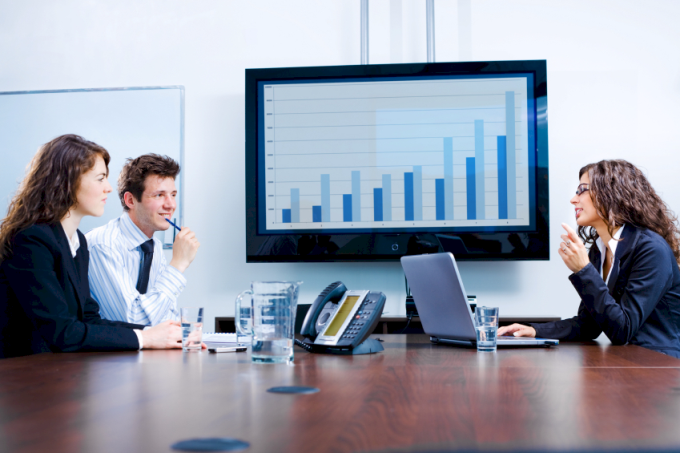 Summing up
Better DECISIONS
The CEO OWN’s the strategic “helicopter view” of the business – CEO custody is therefore NOT NEGOTIABLE

Only the CEO can “kick butt” to get executives and their silo’s to work together

To get executive intelligence OUT you must put executive intelligence IN – only the CEO has the complete picture

This is NOT a LOT of work, it is working clever

The magnitude of the investment warrants the time investment

The scale of the downside risk warrants the time investment

A significant opportunity to get more out of your current systems
59
If you do not act within 48 hours you probably never will – act TODAY! 
What is your single most important insight from this presentation?

What is the single most practical action that you can take tomorrow to apply ERP more effectively?
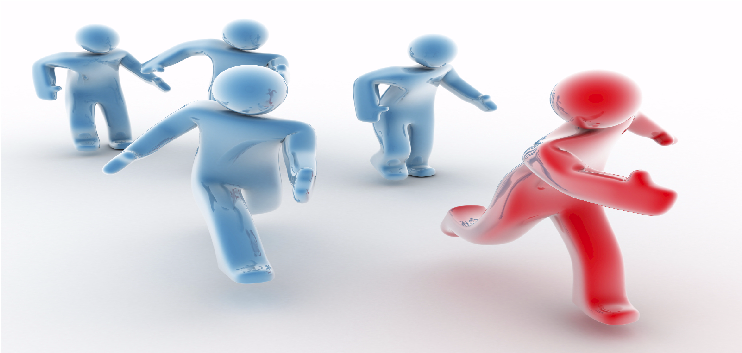 Please write down your thoughts
NOW
James@Webinars-at-JARA.com
60
Questions?
We will email you my book, hand-outs and
link to the recording of this presentation
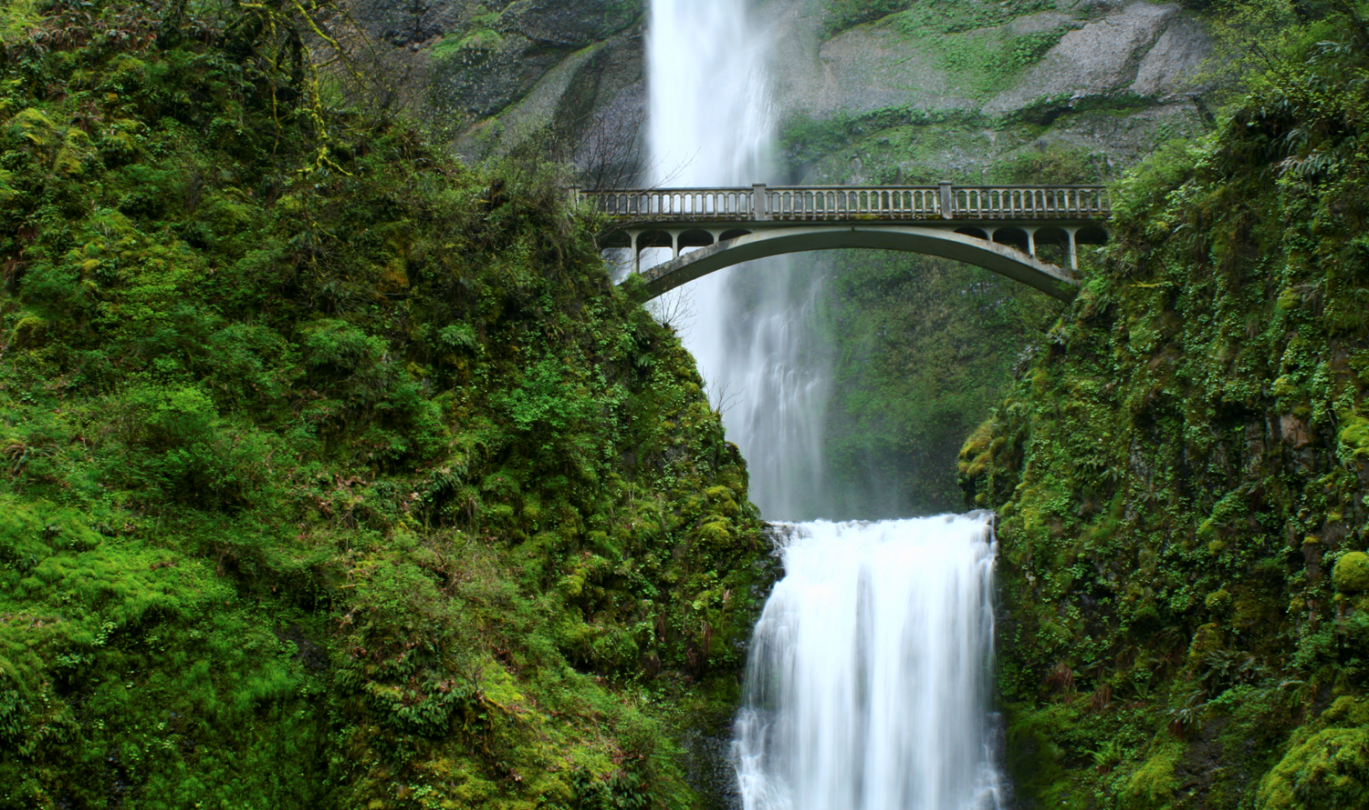 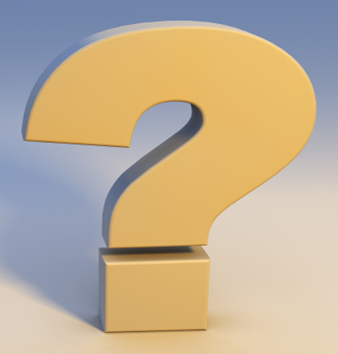 JAR&A are available to assist in applying these principles
"To Him who by wisdom made the heavens, for His mercy endures forever;"
Dr James Robertson PrEng – The ERP Doctor -- Mobile: +27-(0)83-251-6644
www.James-A-Robertson-and-Associates.com
James@JamesARobertson.com
LinkedIn: http://za.LinkedIn.com/in/DrJamesARobertsonERPDoctor
Assisting clients to thrive through the effective application of IT and ERP
61